Systémová práce zdravotně sociálních pracovníků 				       nemocnic
Jana Vácová
Hana Hladíková
Nemocnice Jihlava, p. o.
Představení Nemocnice Jihlava p. o.
První písemné zmínky o nemocnici jsou z 2. 11. 1258.
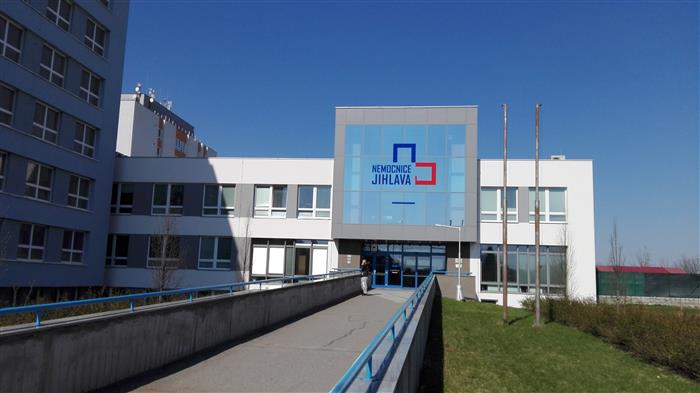 Zřízena na základě zřizovací listiny schválené usnesením č. 074/02/2003/ZK na jednání  Zastupitelstva Kraje Vysočina dne 31. 3. 2003.
710 lůžek
20 klinických oddělení
komplement (oddělení ústavní epidemiologie,         	             diagnostické obory, logistika) 
centrová léčba
Zdravotně sociální péče je nezbytnou součástí 							léčebného procesu
ZSP napomáhá v řešení sociálních problémů pacienta v případech
kdy toho není schopen sám
rodina tuto péči poskytnou nemůže, nechce 
pokud pacient rodinu nemá.

Jaké služby poskytujeme
Služby jsou určeny pacientům a jejich rodinám v nepříznivé sociální situaci, zejména osobám s dlouhodobě nepříznivým zdravotním stavem nebo sociálním handicapem, dlouhodobě nebo opakovaně hospitalizovaným, s výrazným poklesem funkční schopnosti a soběstačnosti, osobám osaměle žijícím, bez přístřeší, osobám vystaveným špatnému zacházení, zanedbávání nebo týrání atd.

Okruh činností zdravotně sociálního pracovníka:
zdravotně sociální a odborné sociálně právní poradenství ve vztahu k onemocněním nebo jeho následkům (informace o  dávkách státní sociální podpory, hmotné nouze, výhodách pro zdravotně postižené osoby, informace o příspěvku na péči atd.)

pomoc při zajišťování následné zdravotní péče (nemocnice následné péče, léčebny dlouhodobě nemocných, respitní a hospicové péče atd.)

pomoc při zajišťování terénních zdravotních nebo sociálních služeb (pečovatelská služba, noclehárny a ubytovny pro lidi bez přístřeší, azylové domy, domácí zdravotní péče, mobilní hospicová péče, osobní asistence, domovy pro seniory, domovy se zvláštním režimem atd.)

pomoc při zajišťování kompenzačních pomůcek,

záležitosti spojené s pohřbením osamělých pacientů

pomoc a podpora dle individuálních požadavků pacienta a jejich nepříznivé sociální situace.
Včasná identifikace osob vyžadující dlouhodobou péči a podporu i po propuštění z nemocnice
Nemocniční informační systém Fons Enterprise
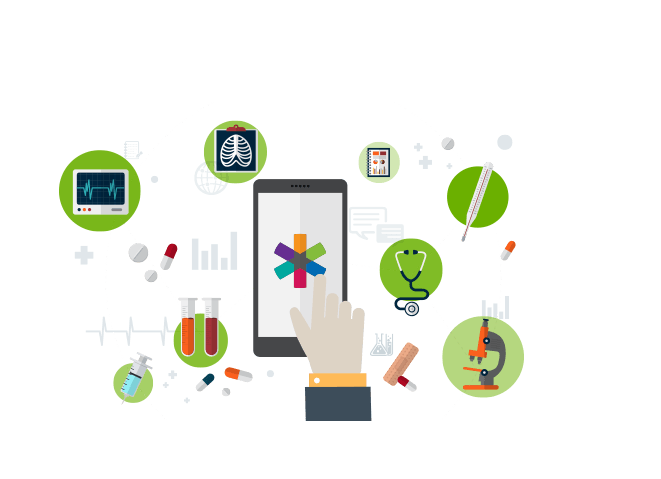 Projekt Kraje Vysočina
Nemocnice Jihlava p. o. – pilotní nemocnice
Implementace na všech klinických pracovištích
Využití procesu analýz a implementace k revizi nastavených procesů
Linie lékařské a ošetřovatelské dokumentace
Konzilium ZSP není závislé pouze na indikaci lékaře
Algoritmus záchytu pacienta s potřebou intervencí nemocničního paliativního týmu
Spuštění ostrého provozu 1.3.2021
Kontinuální proces nastavování dalších funkcionalit

Všechna data v prezentaci jsou anonymizována
Metodika algoritmu depistáže pacienta s potřebou 	    	intervence zdravotně sociálního pracovníka v NIS FE
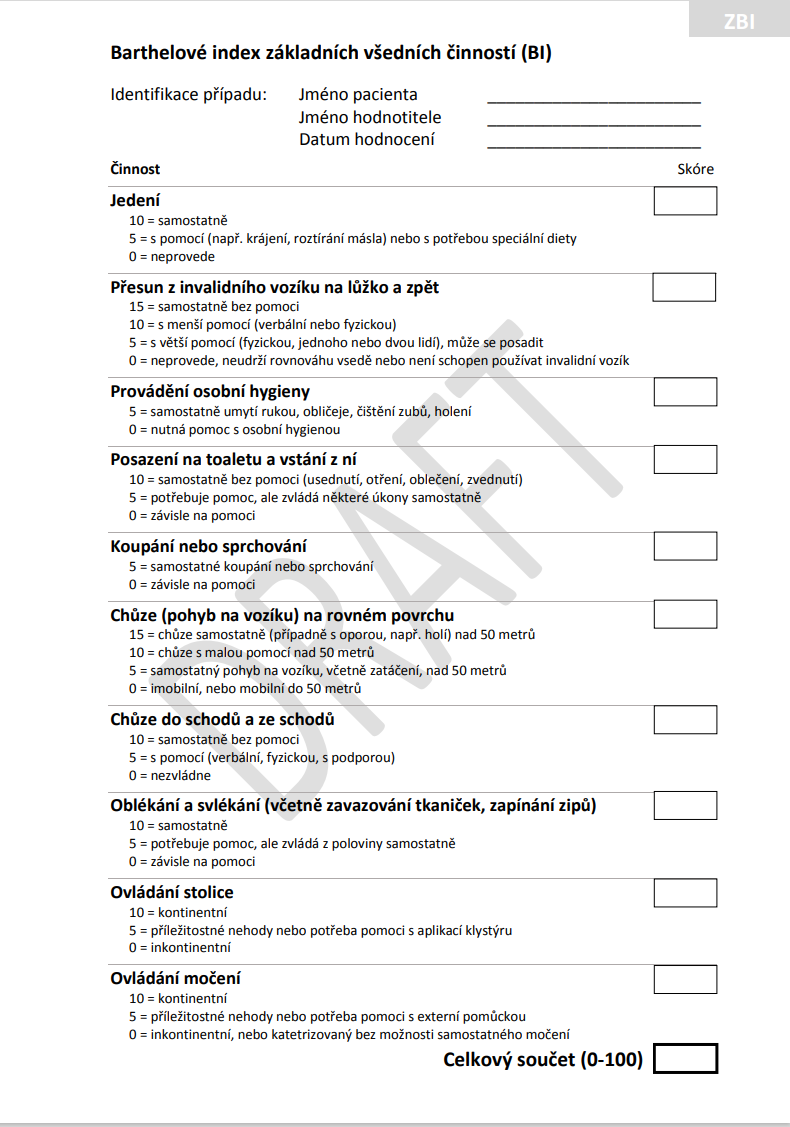 Požadavek k jednotnému nastavení v NIS FE ve všech nemocnicích zřizovaných Krajem Vysočina.

Barthel test v KU Ošetřovatelská anamnéza jako trigger – 40 bodů = vysoce závislý pacient.

Barthel test validovaný ÚZIS
barthelove-test-zakladni-20180525.pdf (uzis.cz)
 
Požadavek na konzilium zdravotně sociálního pracovníka se generuje automaticky.
Hospitalizovaný pacient 		   KU Ošetřovatelská anamnéza – Barthel test
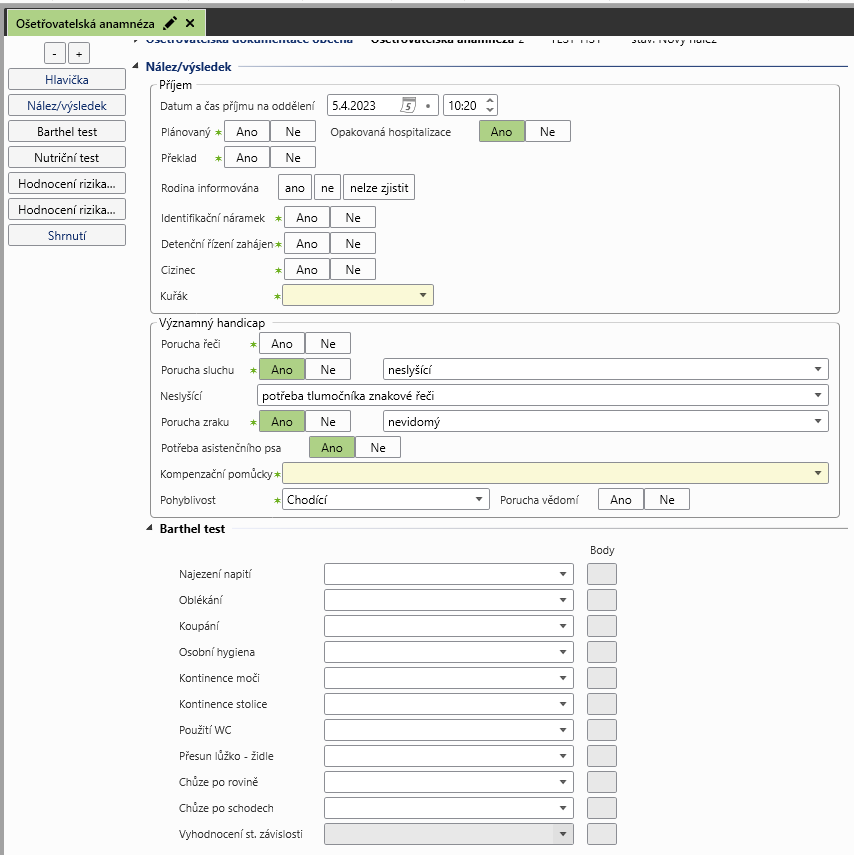 KU Ošetřovatelská anamnéza 
 nástroj, který sestru provede celým příjmem pacienta.

Barthel test
triger po záchyt pacienta s potřebou intervence ZSP.
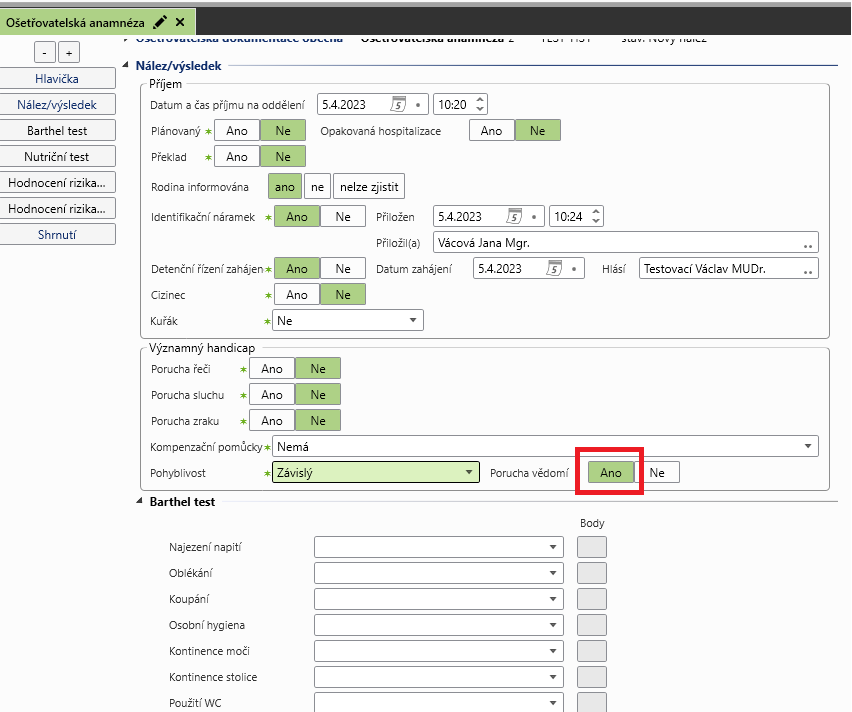 Vysoce závislý pacient – Konzilium ZSP
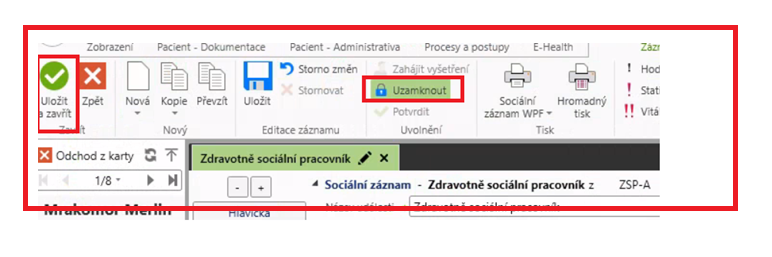 Pacient na urgentním příjmu
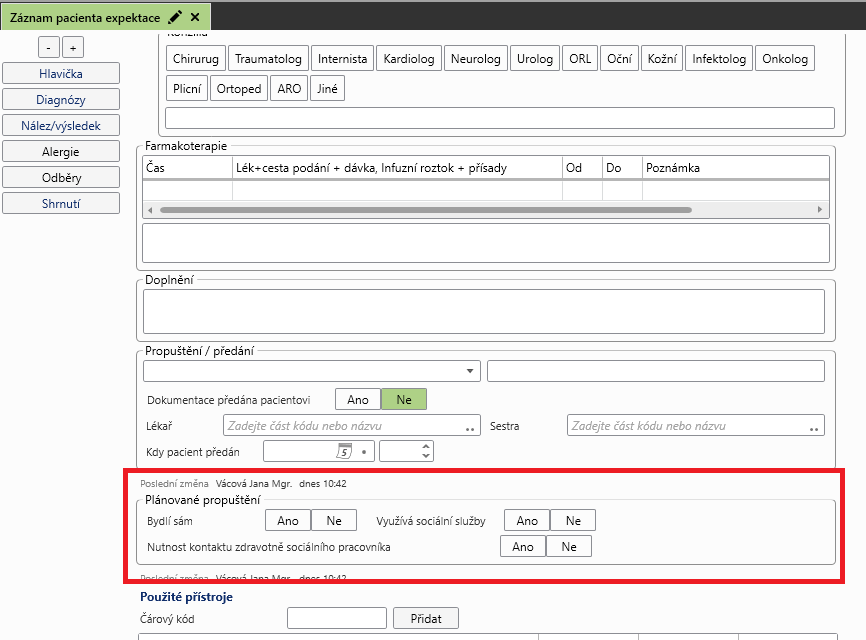 Ambulance zdravotně sociálního pracovníka
Pacient byl v péči ZSP v minulosti.
V ošetřovatelské anamnéze sestra označila, že je pacient v péči ZSP.
Vygenerování požadavku konzilia ZSP.
Celkový počet požadavků na konzulium SZP v nemocnicích 			zřizovaných Krajem Vysočina v roce 2021 a 2022
Vstupní hodnocení Barthel testu hospitalizovaných    				pacientů v roce 2022
Vstupní hodnocení Barthel testu hospitalizovaných    				pacientů v roce 2023
Paliativní péče
Cílem práce konziliárního paliativního týmu = zachovat důstojnost pacienta a zvýšit kvalitu života vážně nemocných a umírajících. 
Práce je založena na multidisciplinární spolupráci, centrem péče je pacient.


Proces integrace paliativní péče a zakotvení do organizační kultury je dlouhodobý. 
Práce na inkorporaci paliativní péče do organizační kultury nemocnice. 


Prvky organizační kultury, na kterých je postavena paliativní péče:
týmová spolupráce, schopnost sebereflexe, sdílené rozhodování, pocit bezpečného prostoru pro pacienta i zdravotníky


Pozitivní dopad na indikátory kvality
spokojenost pacientů, fluktuace personálu
Metodika algoritmu depistáže pacienta s potřebou 	  	  intervence nemocničního paliativního týmu v NIS FE
Při příjmu pacienta sestra v KU Ošetřovatelská anamnéza odpoví na Suprise Question, lékař odpoví na tuto otázku v KU Příjmová zpráva.
 
Pokud bude odpověď „NE“ systém vygeneruje úkol pro pověřenou sestru k vyplnění dotazníku NECPAL.
 
Pověřená sestra vyplní dotazník NECPAL, při splnění dohodnutého bodového hodnocení dojde k vygenerování úkolu pro lékaře.
 
Lékař založí žádanku na konzilium týmu paliativní péče nebo indikuje konzilium v Ordinačním listu v pokynech pro sestru a požadavek na KTPP založí sestra.
 
Paliativní tým pracuje ze své ambulance v KU Záznam intervencí paliativního týmu na základě požadavku nebo aktivně na základě rozhodnutí lékaře paliativního týmu.

KU Konzilium paliativního týmu obsahuje položky: 
Druh intervence. 
Časová dotace intervence. 
Kategorie zdravotnického pracovníka, který intervenci provádí.
 
Tato data se vyhodnocují při ukončení paliativní péče
Suprise Question
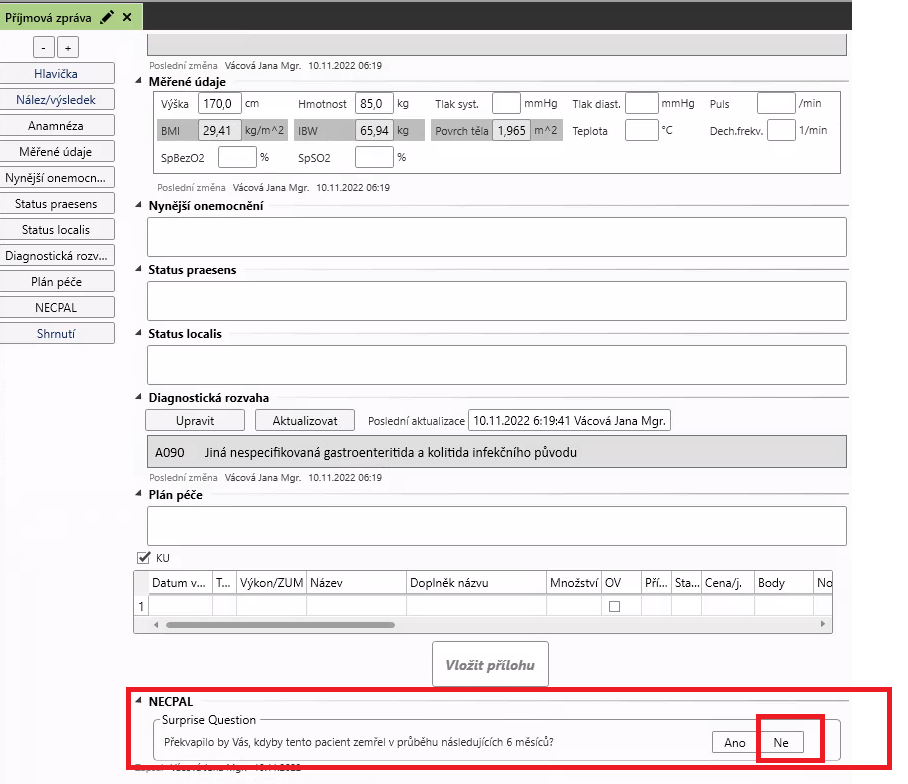 NECPAL dotazník
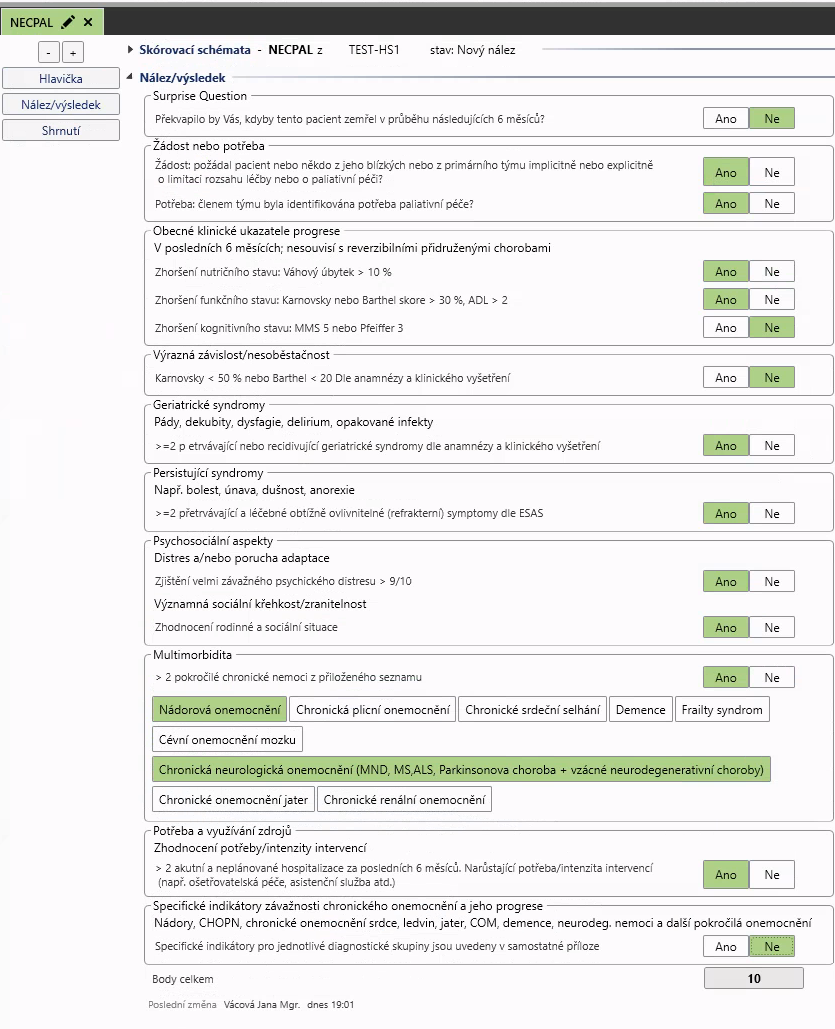 Požadavek na KTPP
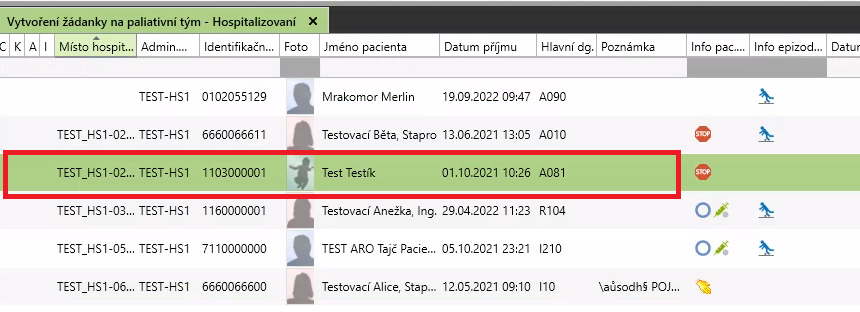 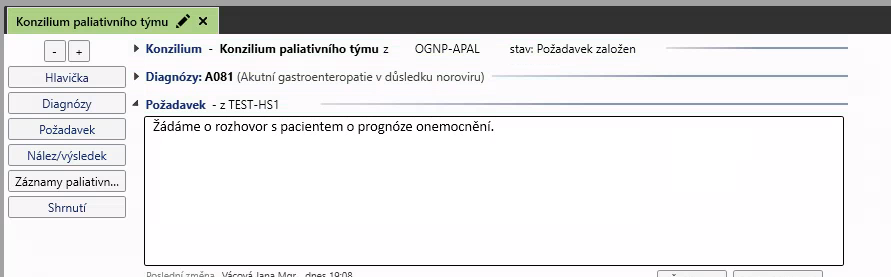 Ambulance nemocničního týmu paliativní péče
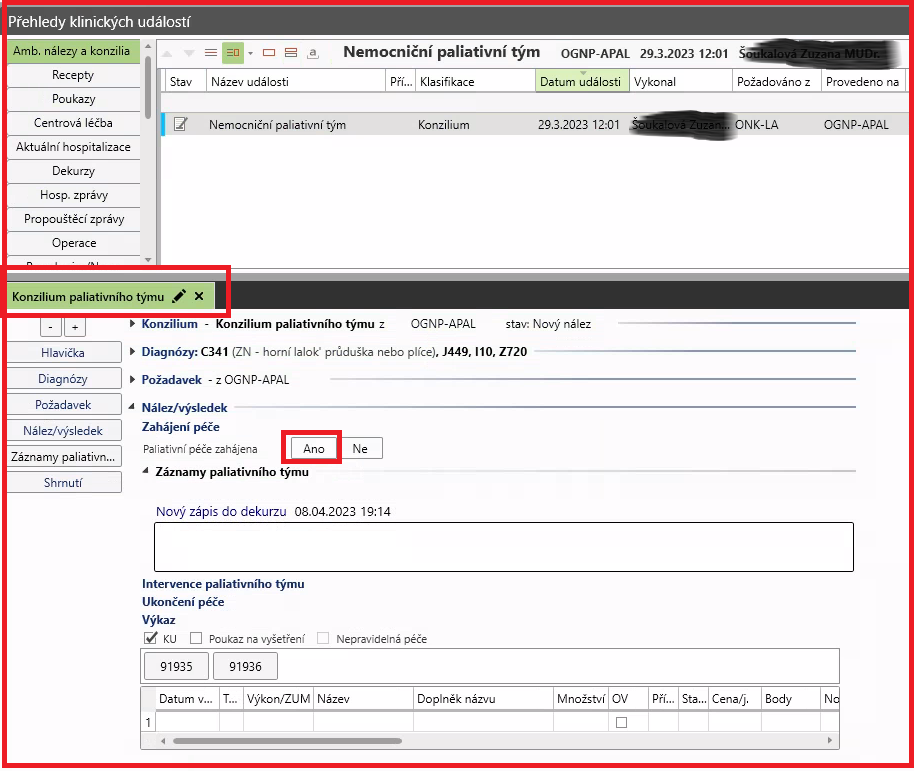 KU Záznam paliativní péče
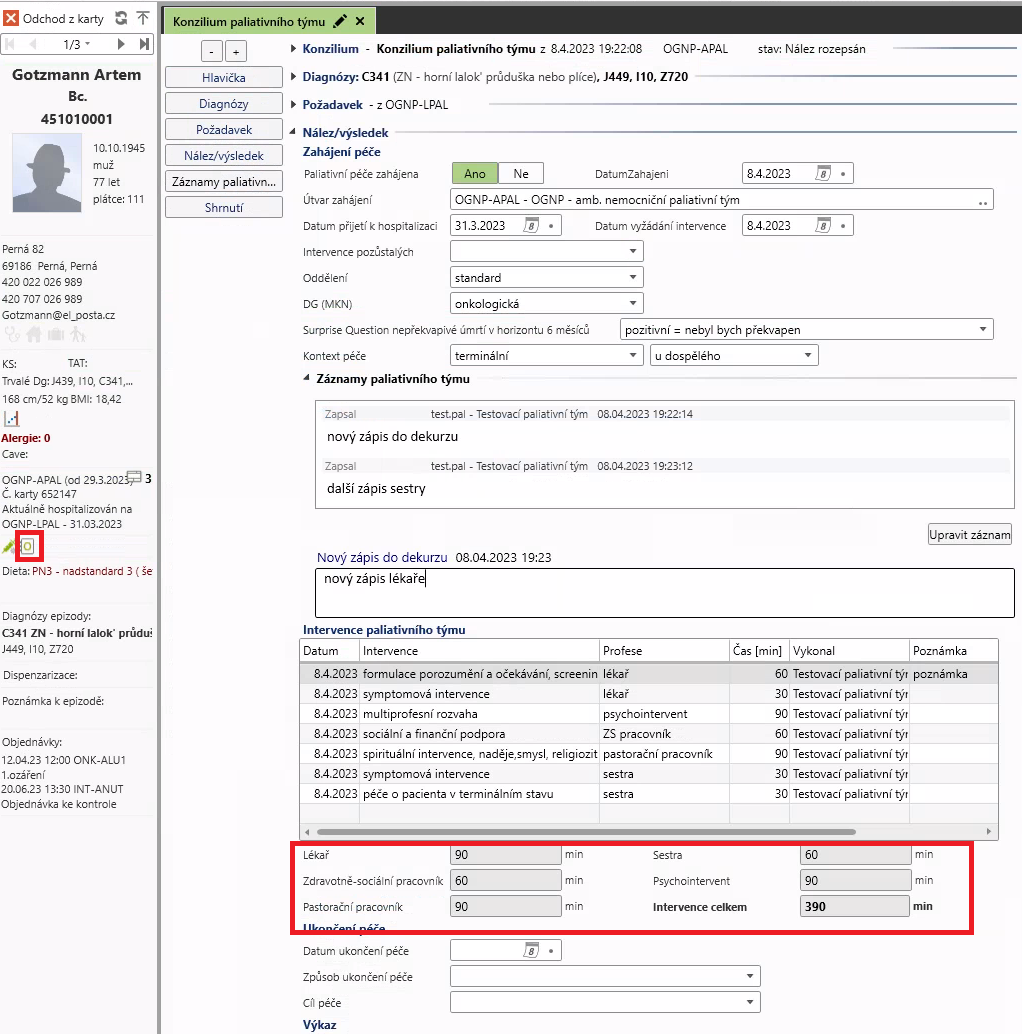 Úroveň nastavení intervencí zdravotně sociálních pracovníků v oblasti zdravotně sociálního pomezí a intervencí  nemocničního týmu paliativní péče ukazují na stupeň vyspělosti   zdravotnické organizace.



Nemocniční tým paliativní péče se stává nedílnou součástí standardní nabídky zdravotních služeb.
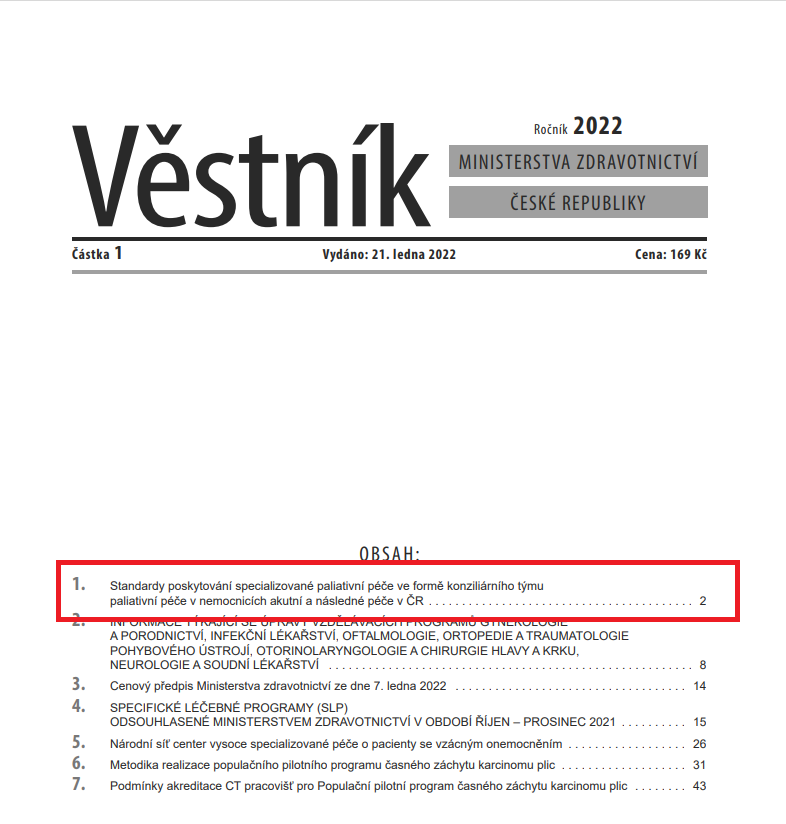 Mgr. Jana Vácová
vacovaj@nemji.cz